MTP STATUS UPDATE
FEBRUARY 2019
WHAT ARE WE ASKING OF YOU TODAY?
Information only, no action required
WHAT ARE WE WORKING ON?
2050 Land Use Forecast
Candidate project collection
Project evaluation criteria
2050 LAND USE FORECAST
Estimate travel needs 20-30 years in the future	Based upon where people live and work
Update existing and future land use for region
Estimate current (2018) population & employment
Develop population & employment projections to serve as countywide control totals
Distribute future population & employment to sub-county areas using Land Use Allocation Model
Internal reviews underway
NEXT STEP: Community reviews and public comment
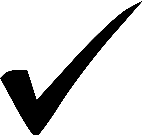 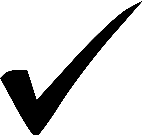 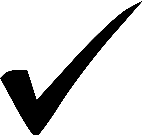 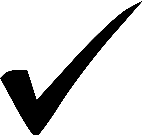 CANDIDATE PROJECT COLLECTION
ONGOING: Review of state, local,regional plans for identified transportation projects
NEXT STEP: Solicit project suggestions via interactive webmap
PROJECT EVALUATION CRITERIA
MTP must be fiscally constrained—not all candidate projects are financially feasible
All projects are evaluated based on ability to help meet adopted regional targets
Quantitative method used to prioritize projects by project type
One tool used to determine which projects to be included in the plan
Review 2016-2040 MTP criteria for needed updates to reflect objectives
NEXT STEP: Open public comment period
MTP TIMELINE
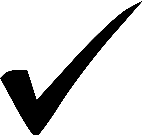 September 2018: Adopted goals
November 2018: Adopted objectives, measures & targets
April 2019: Adopt 2050 land use forecasts
May 2019: Adopt project evaluation criteria
Spring-Summer 2019: Compile candidate strategies and projects
October 2019: Draft strategies and project list
October-December 2019: Public Comment and community presentations
February 2020: Draft MTP document
May 2020: Adopt 2020-2050 MTP
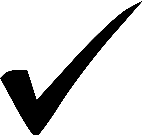 MARIA SCHAPER
TRANSPORTATION PLANNING MANAGER
MSCHAPER@morpc.org
P. 614.233.4153
111 Liberty Street, Suite 100
Columbus, OH 43215

www.morpc.org